Расчётно-конструкторское бюро4Г классМОУ «СОШ №30» г.Вологда
Учитель: Сухарева Оксана Владимировна
Символика Олимпийских игр в Сочи
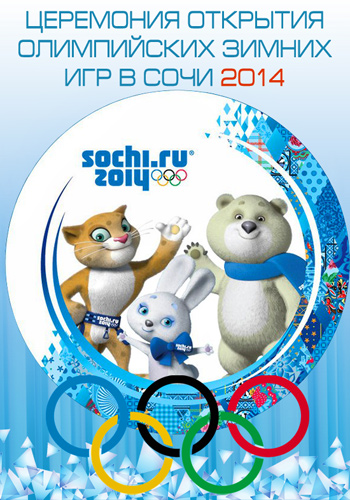 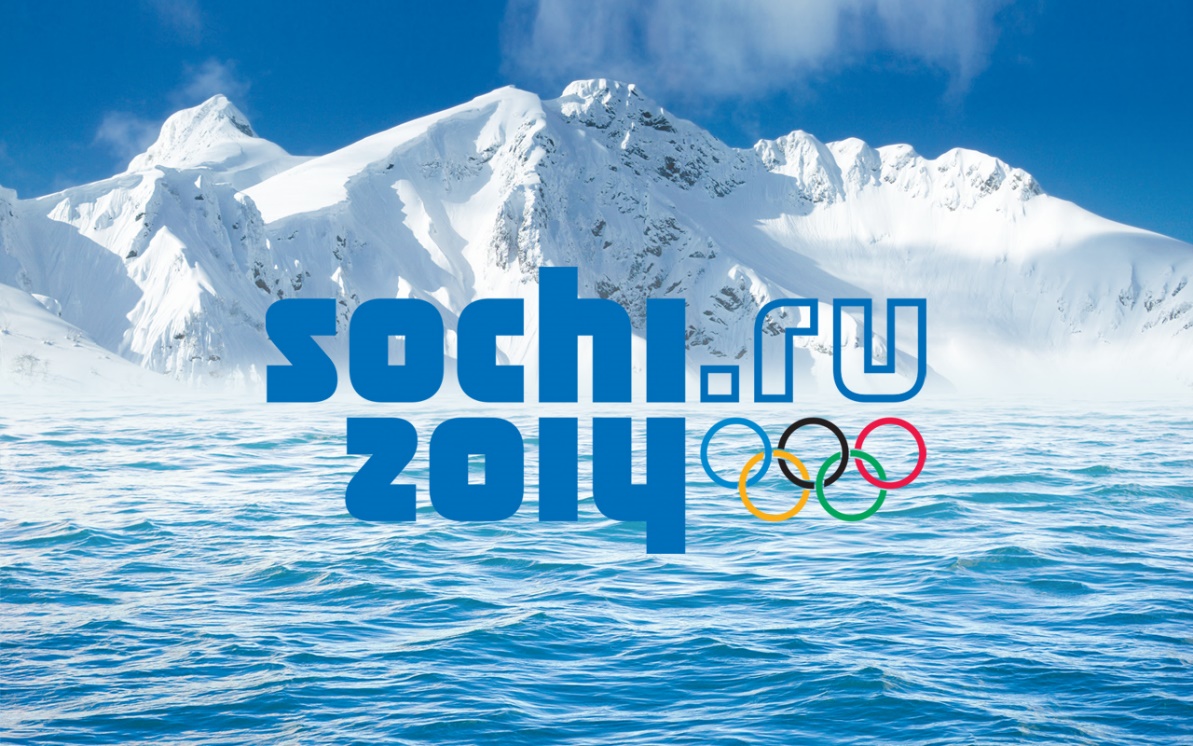 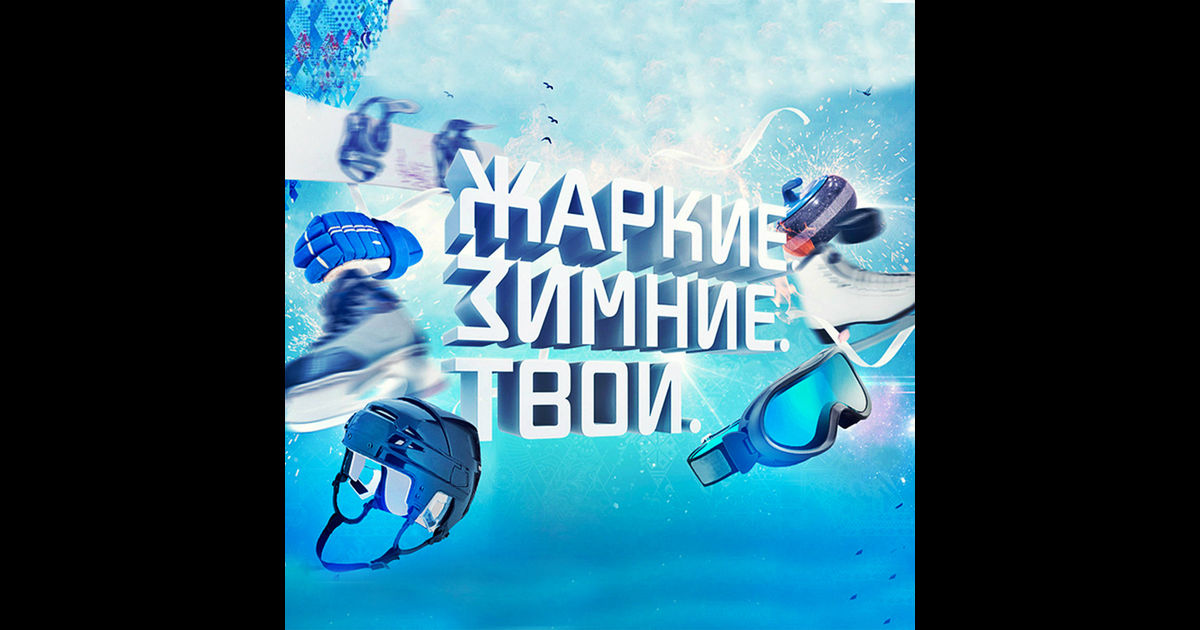 Маршрут путешественника
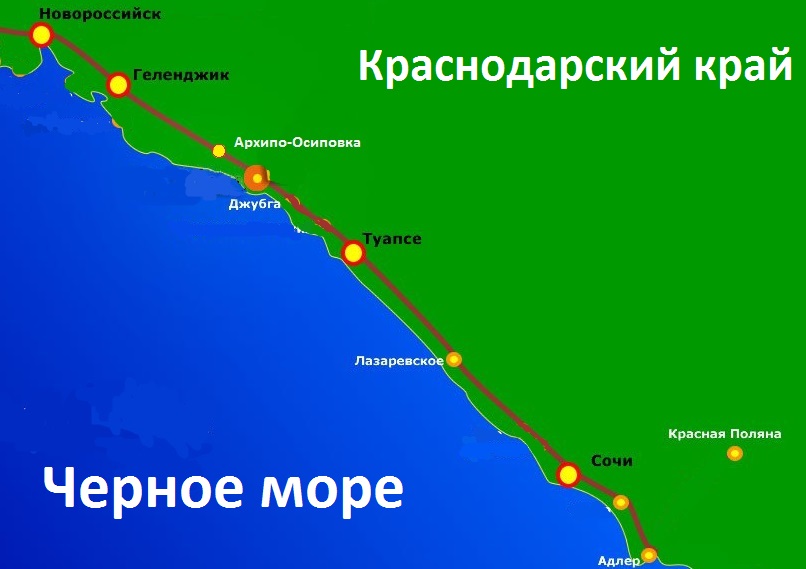 Тема занятия:
путешествие по  Черноморскому побережью Кавказа
Цель:
рассчитать маршрут путешествия от Адлера до Новороссийска
Маршрут путешественника
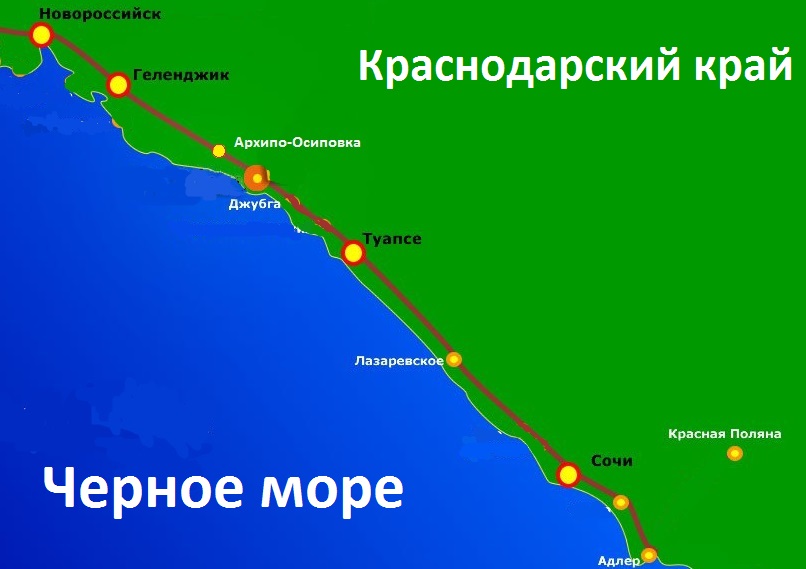 24 км
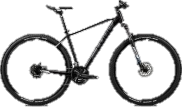 Сочинский Дендрарий
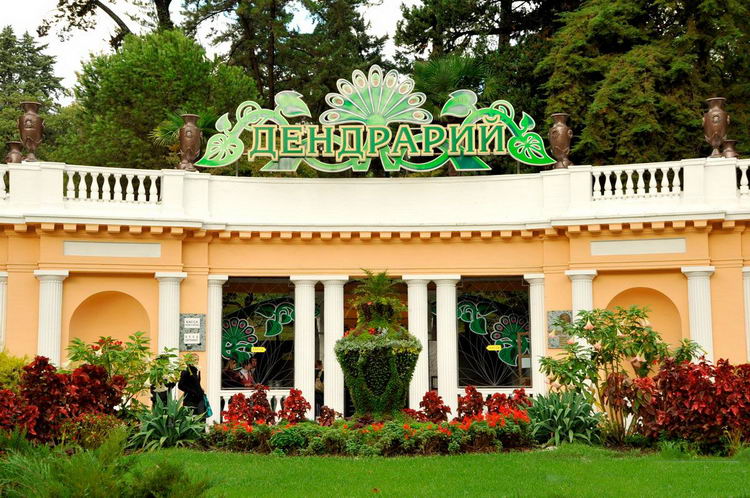 ♬
Серпантин
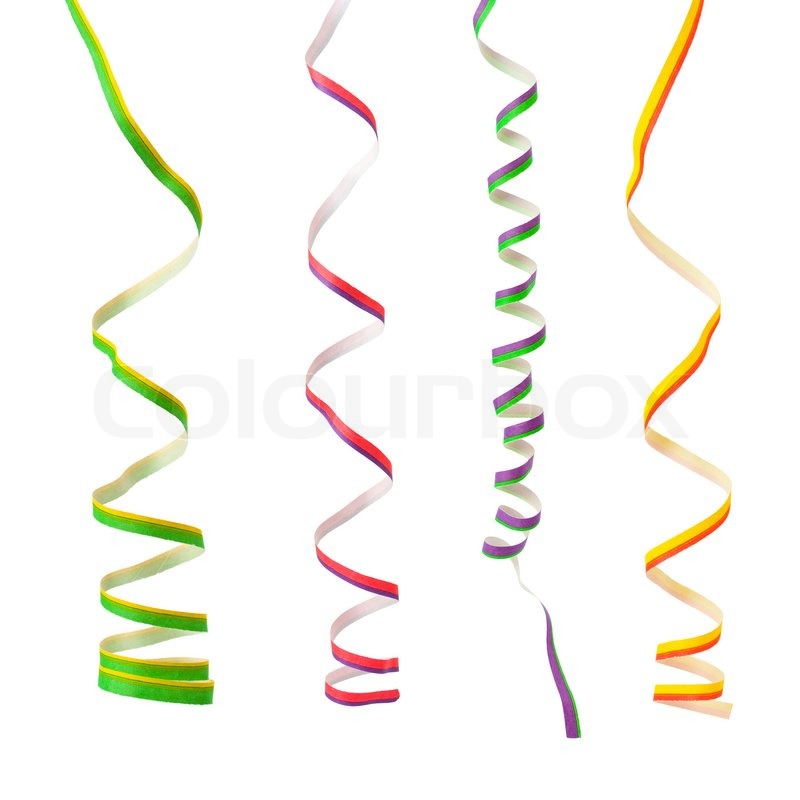 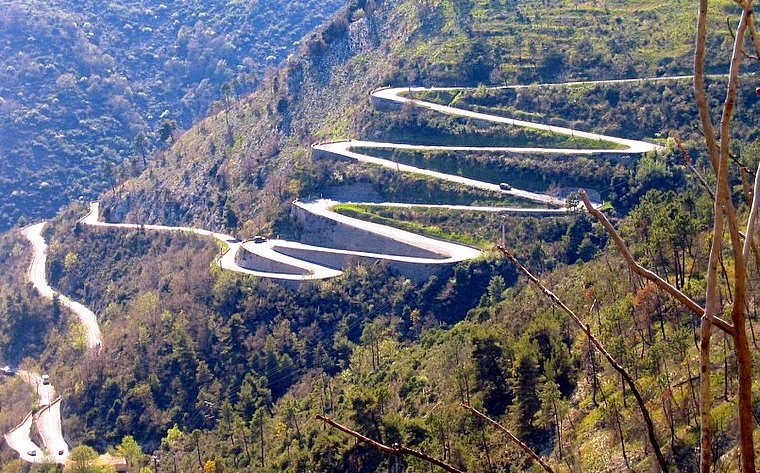 Маршрут путешественника
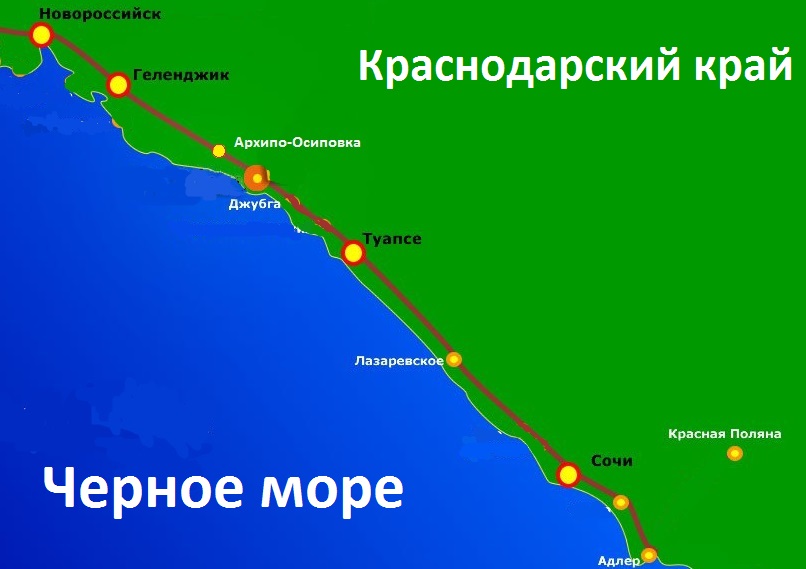 60 км
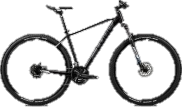 24 км
Маршрут путешественника
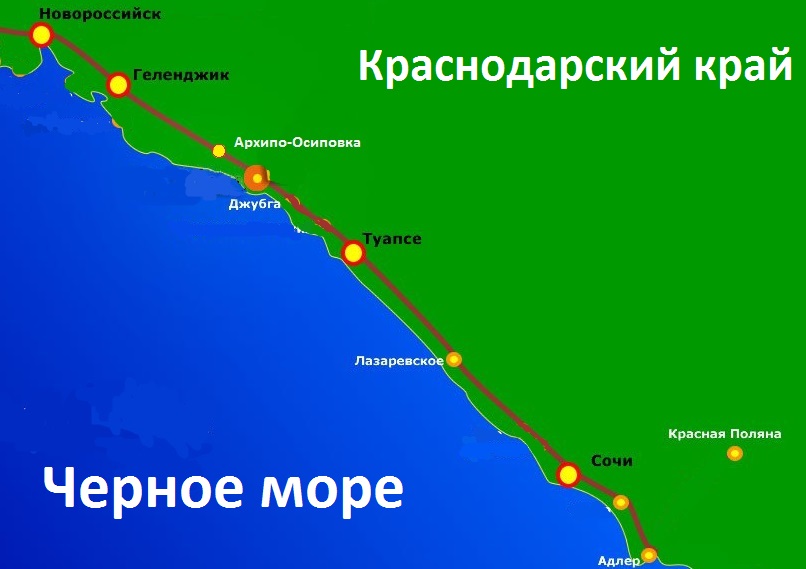 44 км
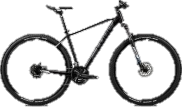 60 км
24 км
Маршрут путешественника
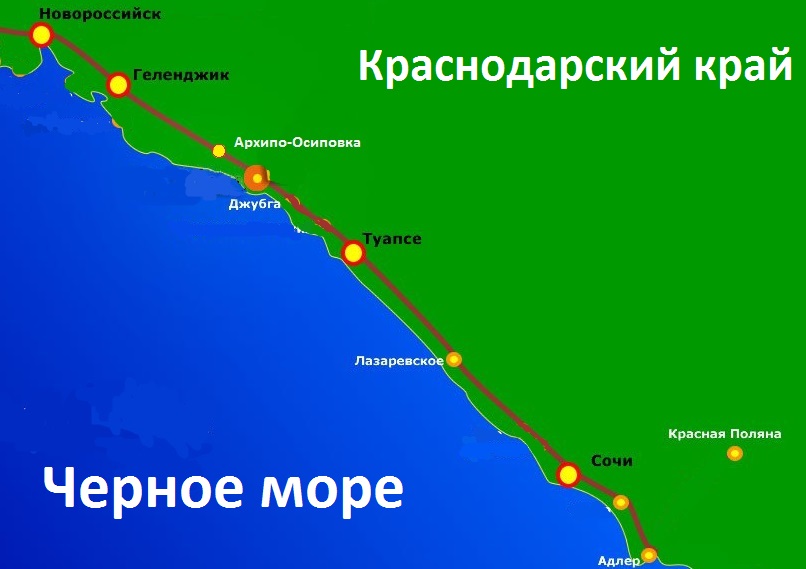 76 км
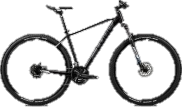 44 км
60 км
24 км
Маршрут путешественника
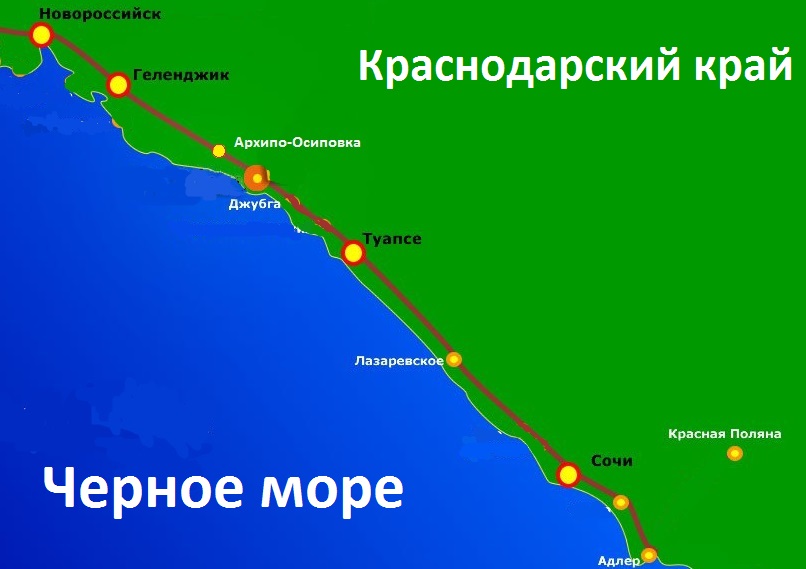 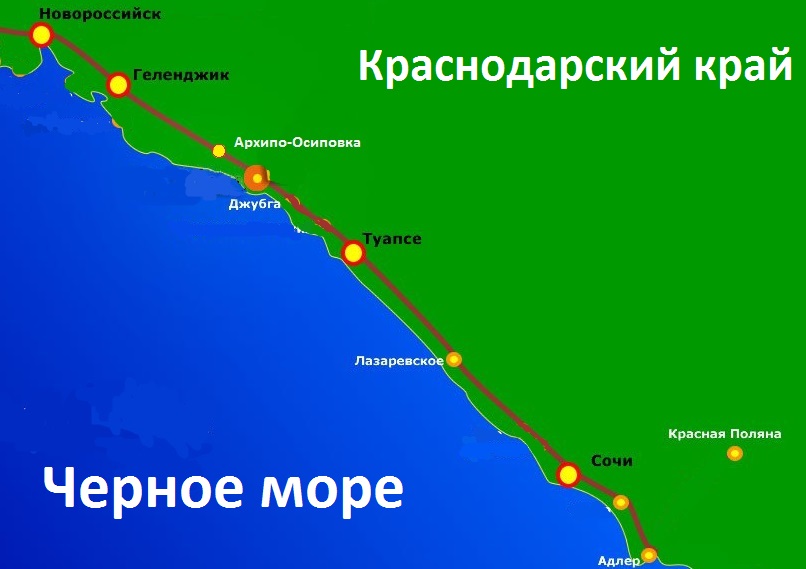 68 км
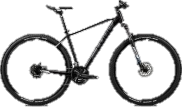 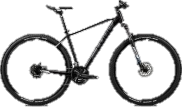 76 км
44 км
60 км
24 км
Спасибо за путешествие!